10-12
10-12
If every time in the last year you said something positive to or about someone you received $10 …
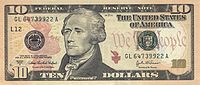 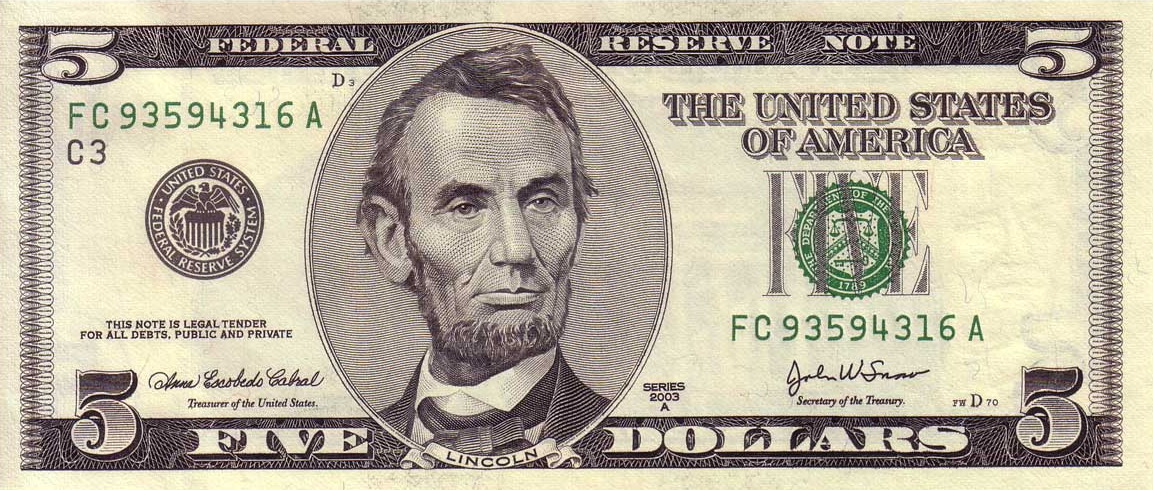 And every time you said something negative to or about someone you lost $5 …
Today, would you be rich or poor?
10-12
10-12
Proverbs of contrast:
wise/foolish
delightful/slothful
righteousness/evil
10-12
10-12
NLT ~ but babbling fools fall flat on their faces.
10-12
10-12
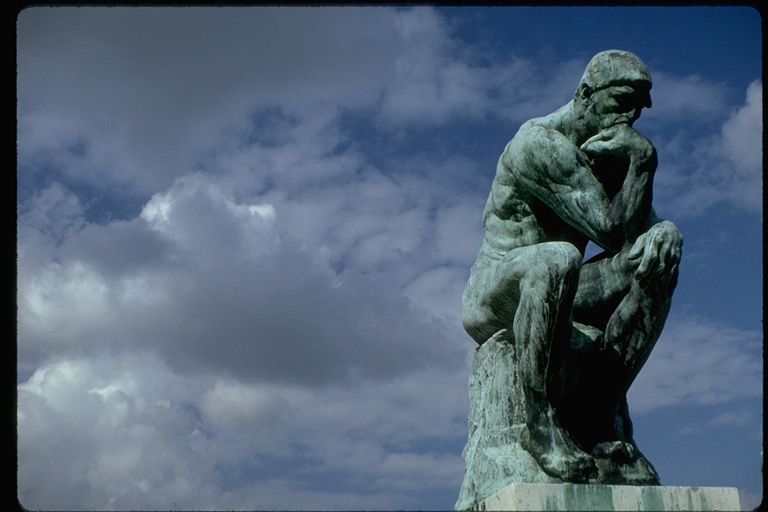 Nothing is often
a good thing to do – and always a good thing to say
10-12
10-12
Living Bible ~ The Lord’s blessing is our greatest wealth. All our work adds nothing to it!
10-12
10-12
pride/proud are used 14x in Proverbs
10-12
10-12
lust ~ NASB, greed
NIV, evil desires
KJV, nautiness
10-12
10-12
Anonymous ~ “Great minds discuss ideas; average minds discuss events; small minds discuss people.”
10-12
10-12
KJV ~ He that is surety for a stranger shall smart for it: and he that hateth suretiship is sure
10-12
10-12
stupid ~ KJV, brutish
Deer paster,
U 
stink.

(from
u know who)
10-12
10-12
Judges 6:12 ~ And the Angel of the Lord appeared to him, and said to him, “The Lord is with you, you mighty man of valor!”
valor ~ chayil
excellent wife (Prov. 12:4) ~ chayil
NIV ~ woman of noble character
10-12
10-12
Living Bible ~ It is better to get your hands dirty – and  eat, than to be too proud to work – and starve.
10-12
10-12
regards the life of his animal ~ literally,  “knows the soul of his beast”
10-12
10-12
NIV ~ He who works his land will have abundant food, but he who chases fantasies lacks judgment.
Living Bible ~ A hard-working farmer has plenty to eat, but it is stupid to waste time on useless projects.
10-12
10-12
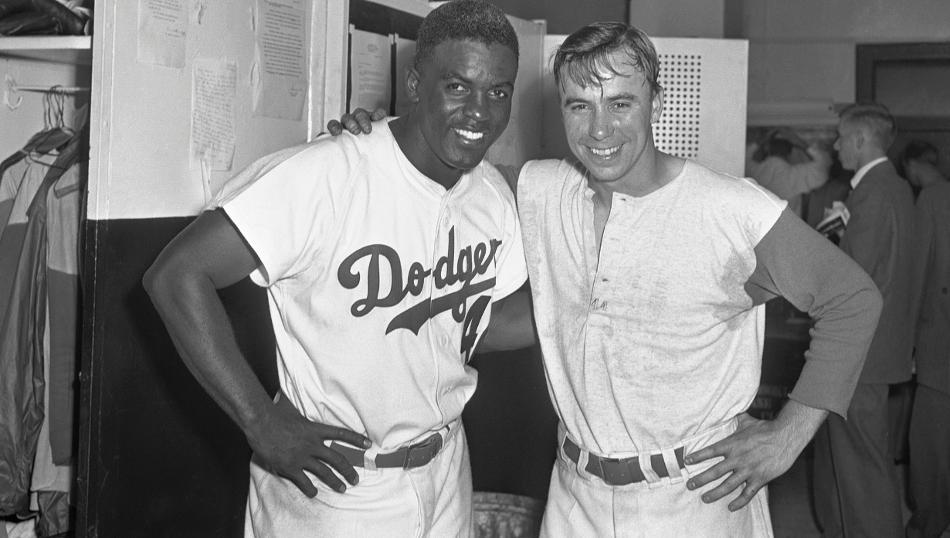 Peewee Reese
Jackie Robinson
10-12
10-12
10-12
KJV ~ Heaviness in the heart of man maketh it stoop
10-12